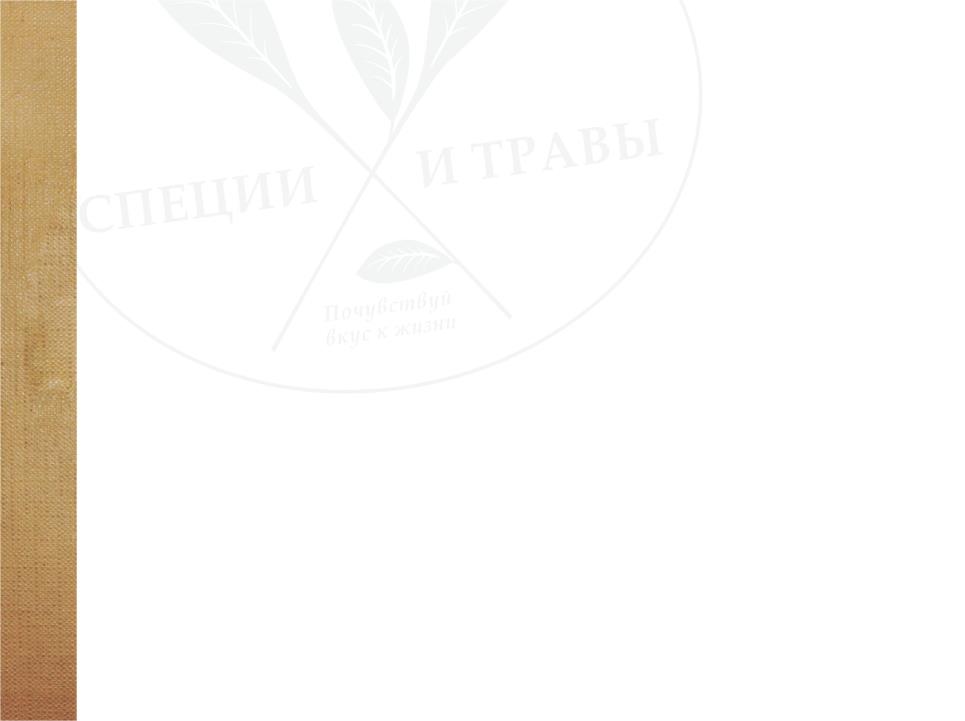 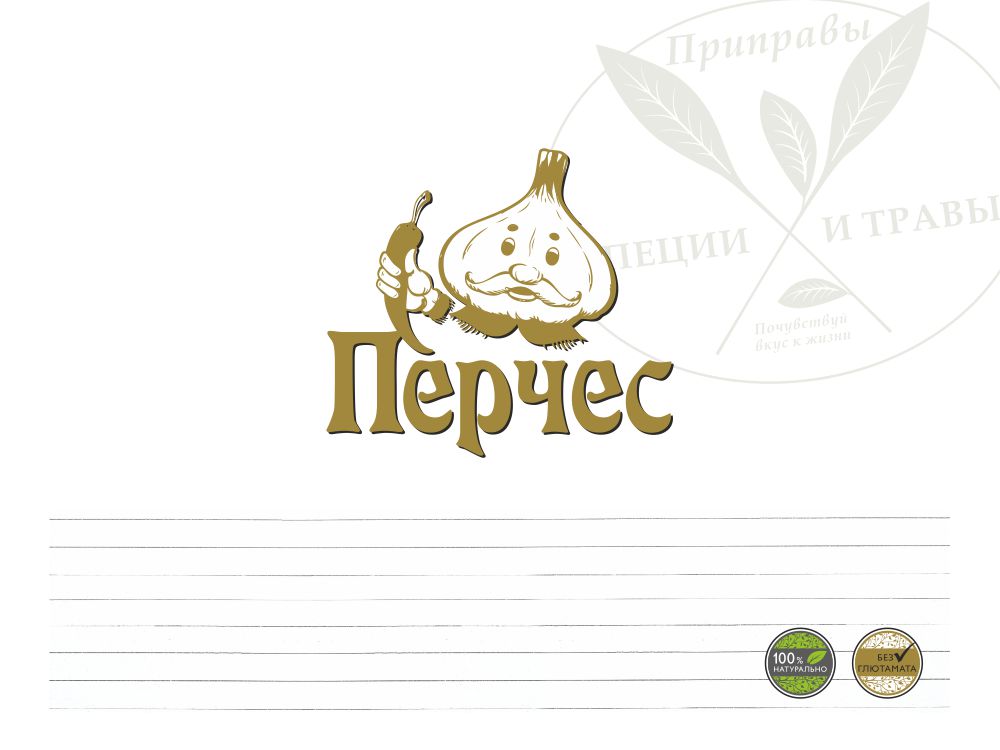 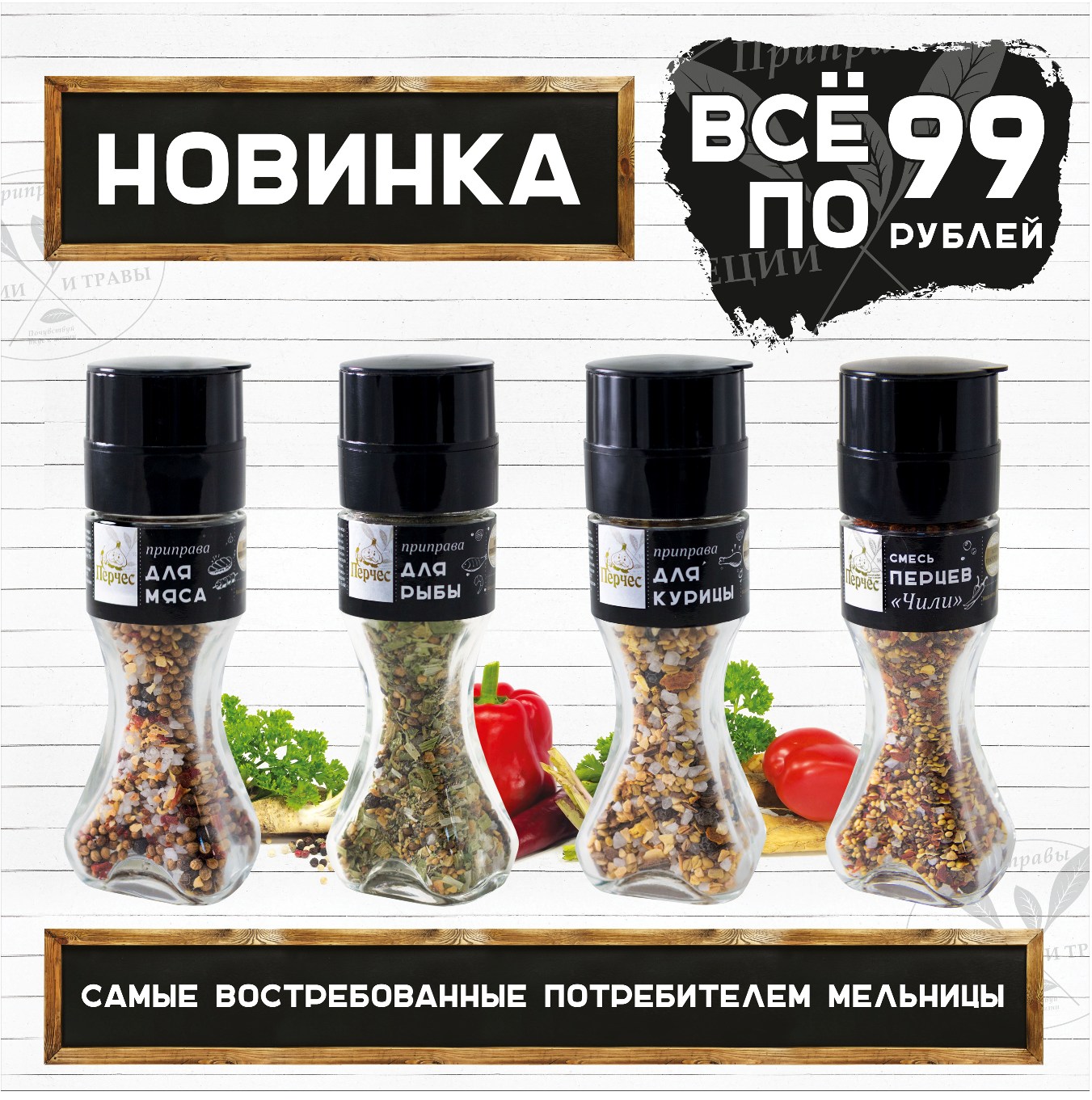 БУЛЬОН-ПРИПРАВА
«ВКУСНАЯ КУРИЦА»
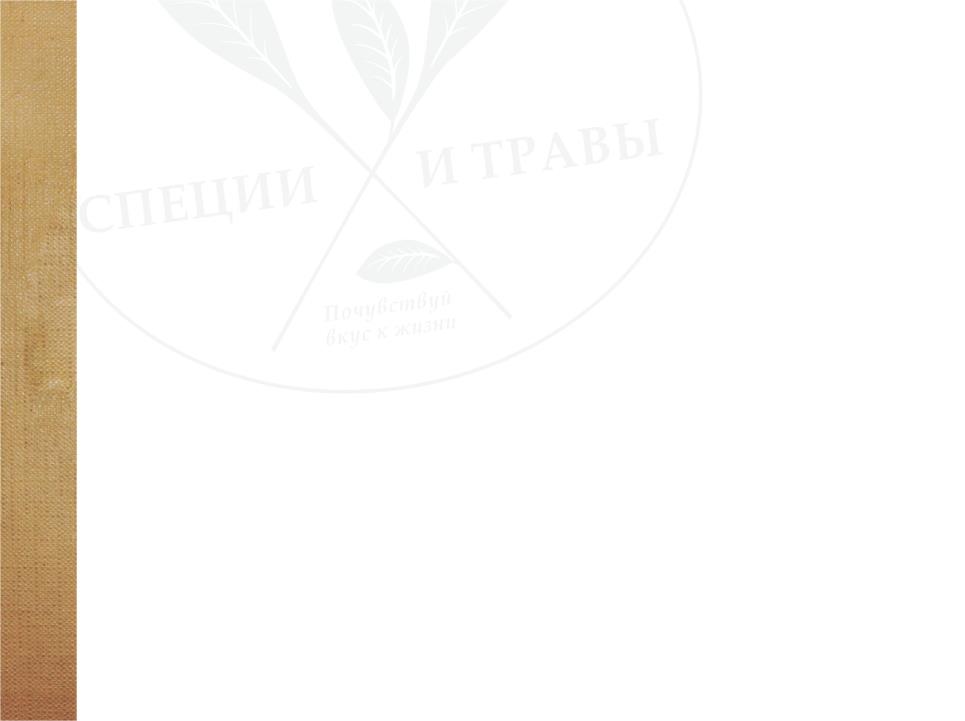 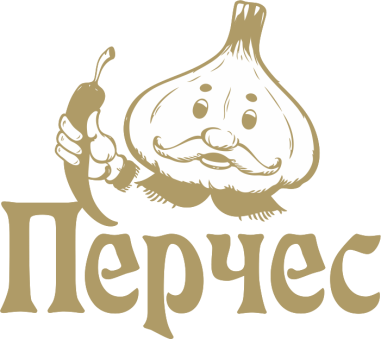 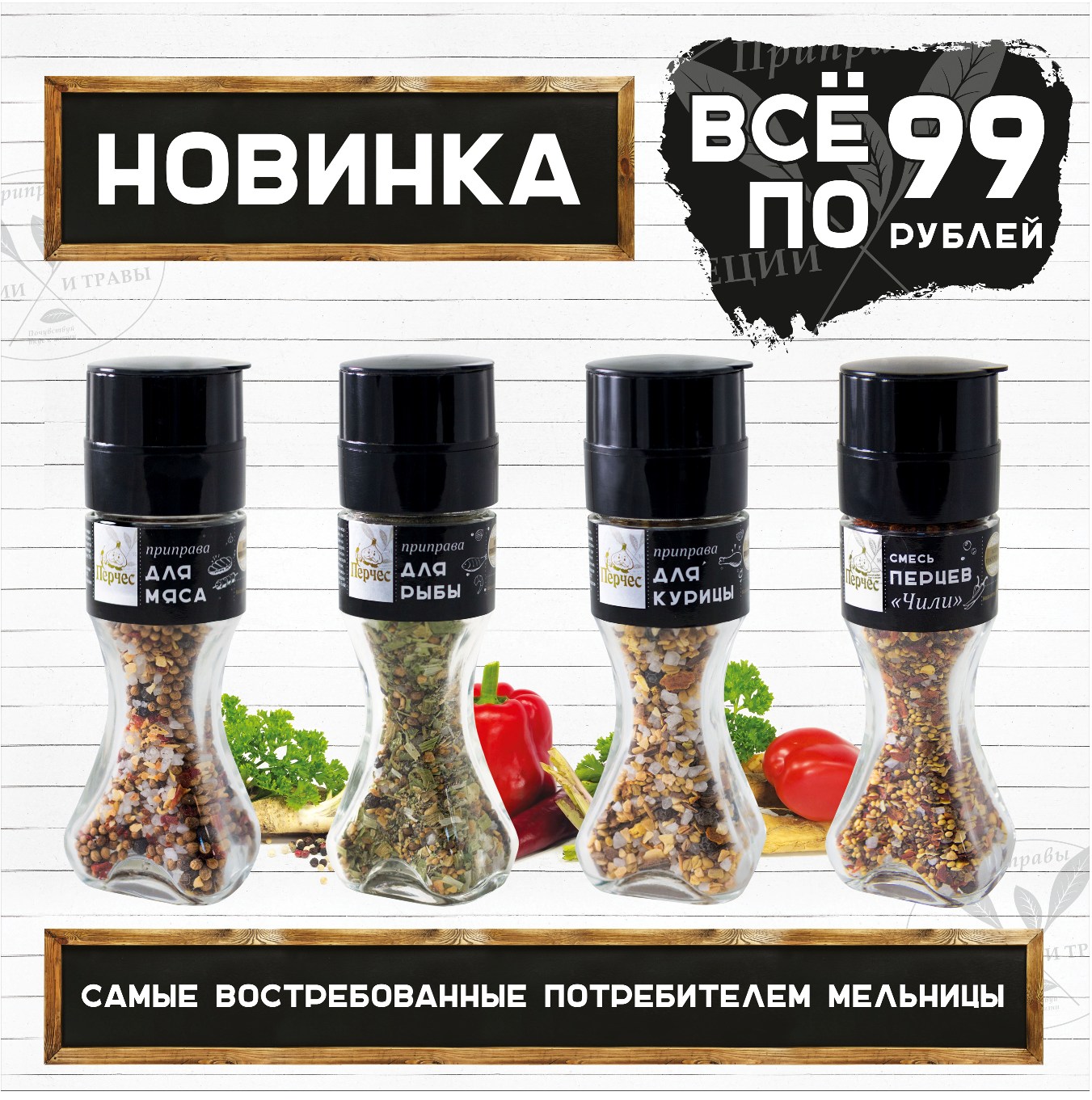 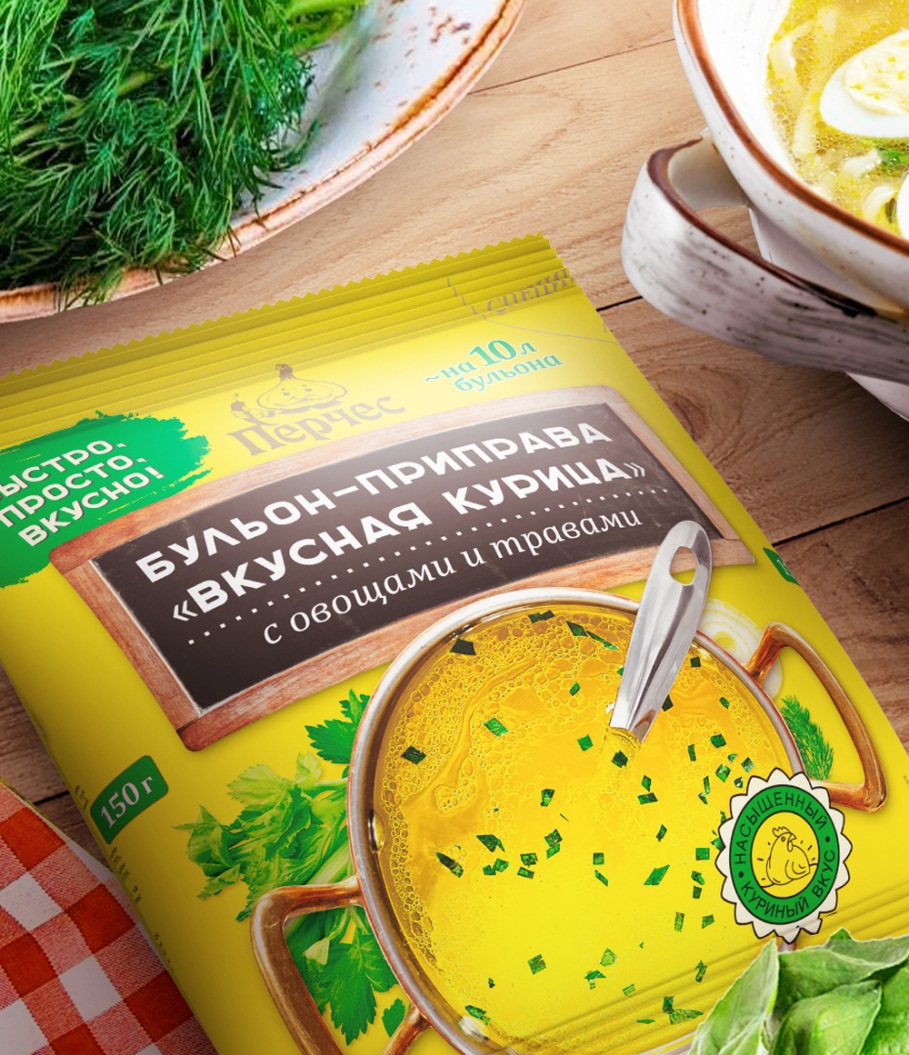 НОВИНКА
БУЛЬОН-ПРИПРАВА «ВКУСНАЯ КУРИЦА»
Бульон — это основа традиционной русской кухни. У хозяйки особые требования к бульону: он должен быть золотистым, ароматным, наваристым и прозрачным. Букет пряностей в этой приправе подобран таким образом, чтобы соответствовать этим требованиям, подчеркнуть натуральный вкус бульона и усилить его аромат.

Продукт имеет широкую сферу применения. Он позволит улучшить вкус супа, послужит отличной основой для соуса, прекрасно дополнит  блюда из мяса и овощей. Эта приправа пригодится любой хозяйке и позволит повысить качество блюд, приготовленных своими руками.
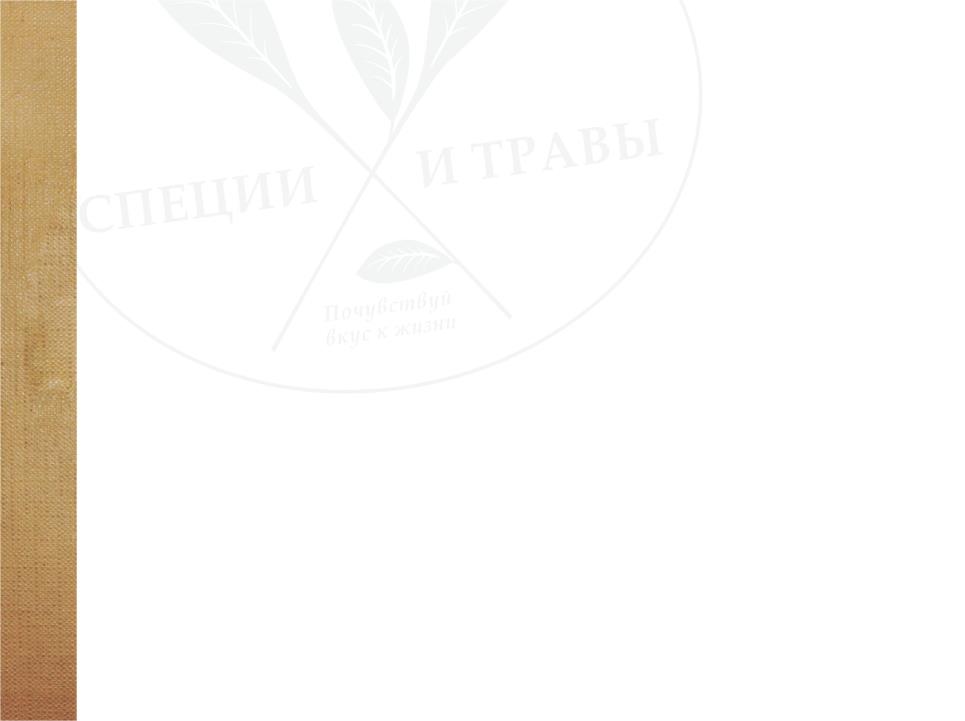 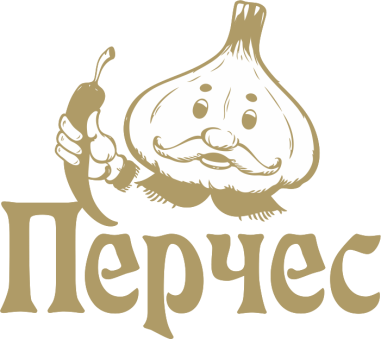 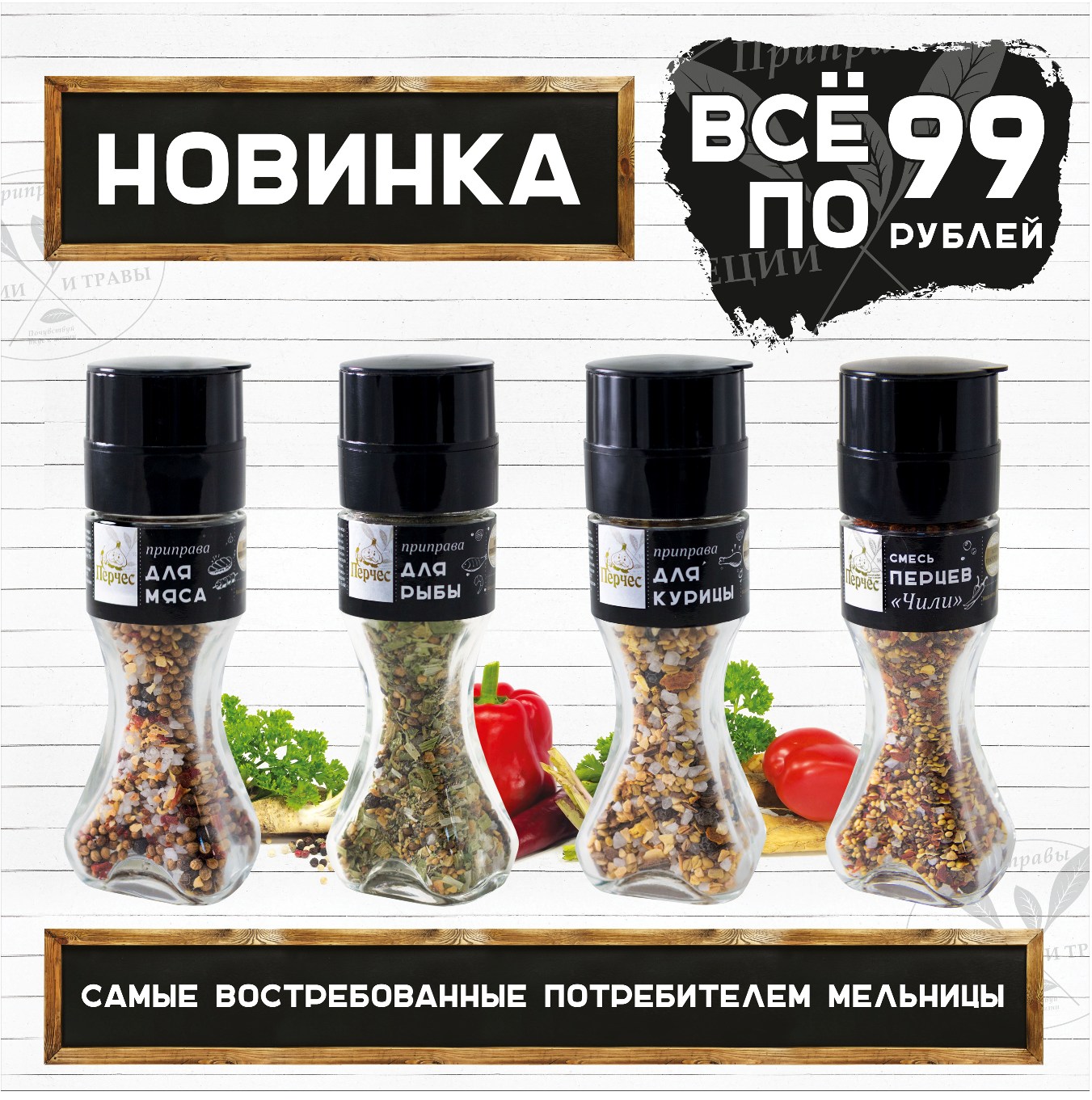 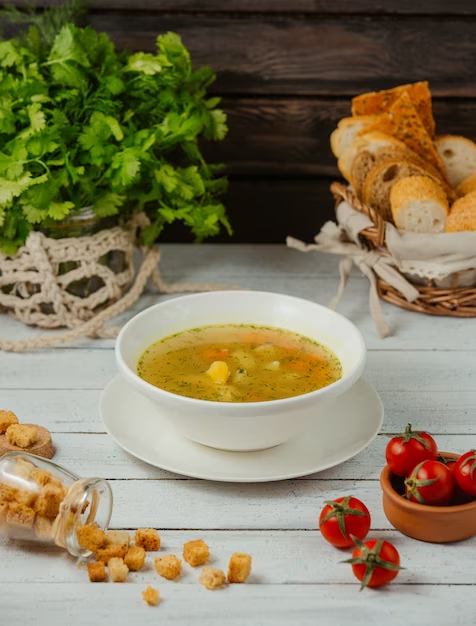 ДЛЯ ПОТРЕБИТЕЛЯ
Экономия времени 
Простота использования
Можно использовать для многих блюд
Насыщенный вкус и аромат
Содержит натуральный белок

ПРИМЕНЕНИЕ:
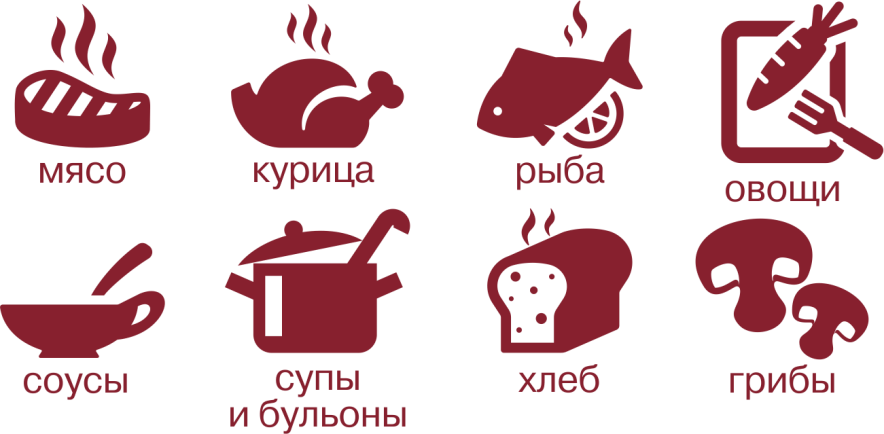 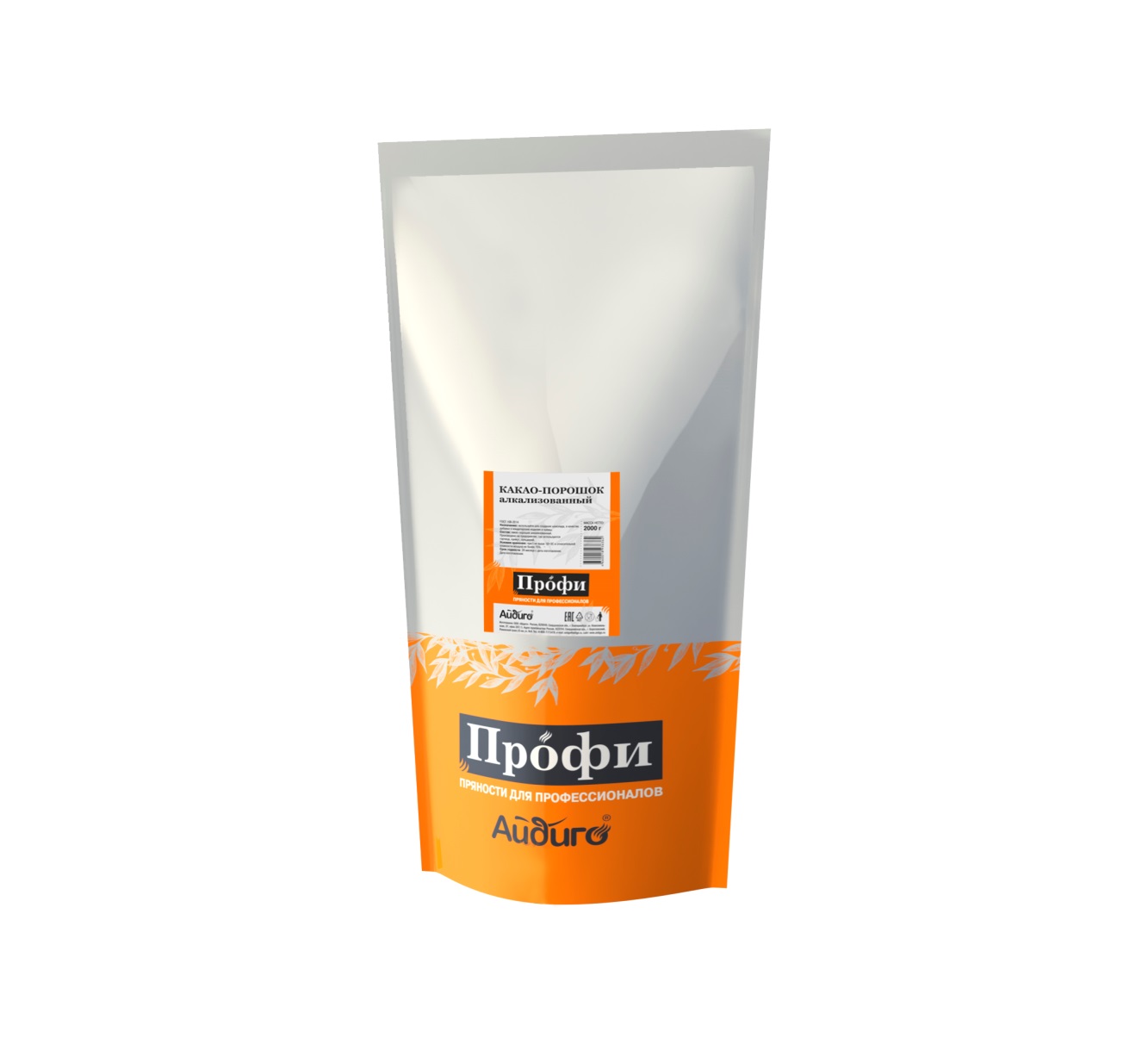 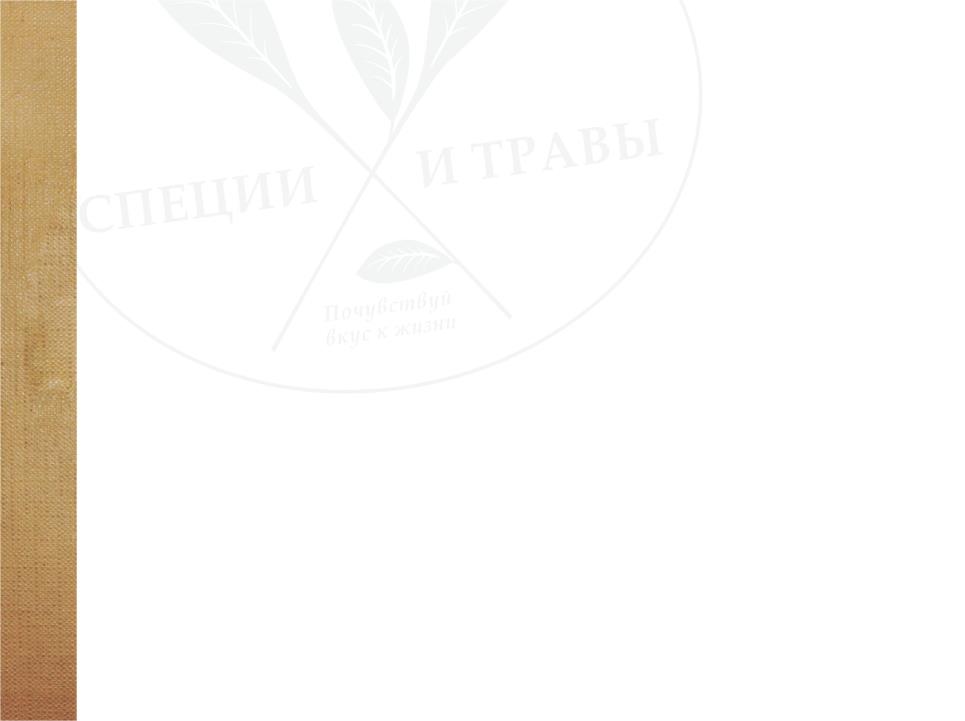 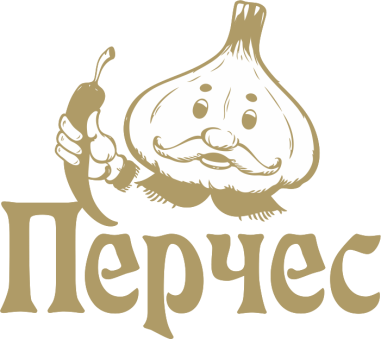 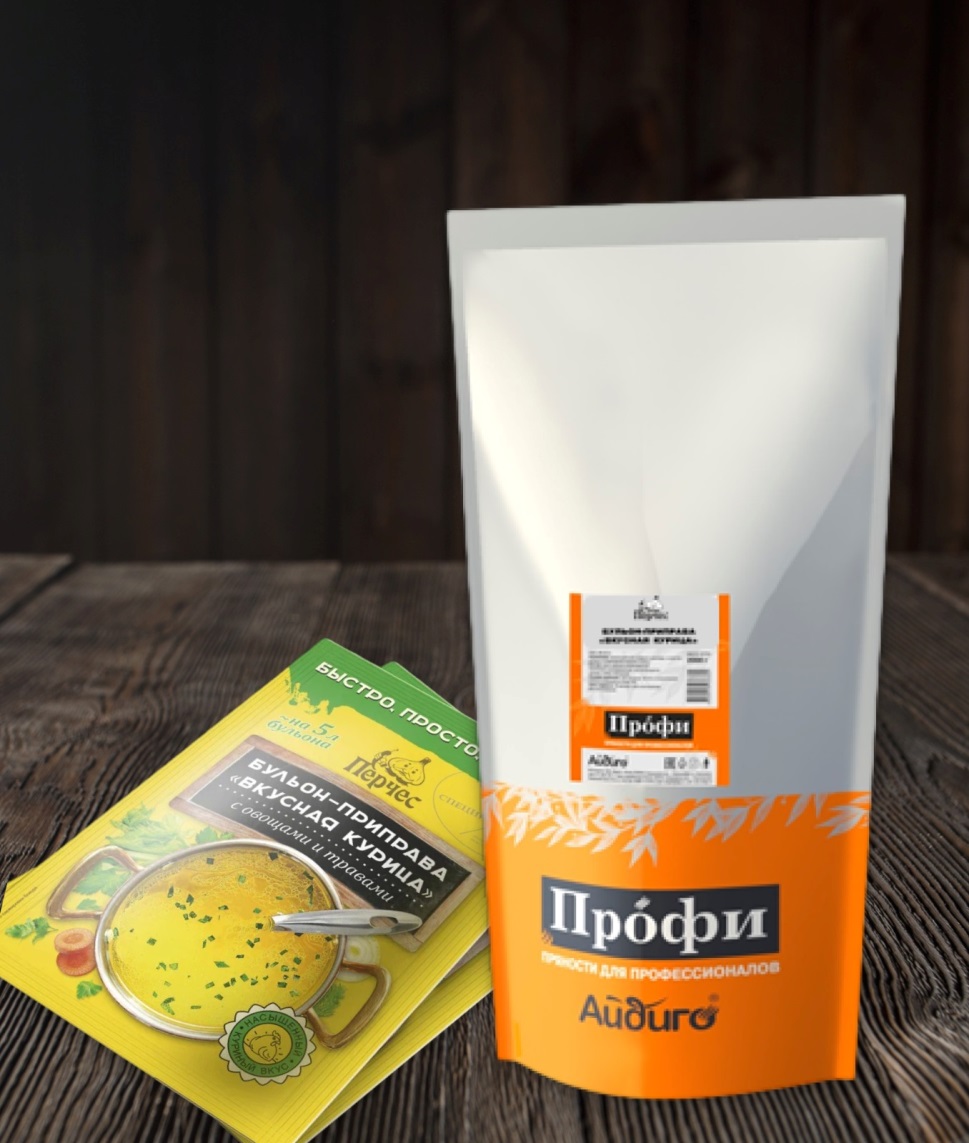 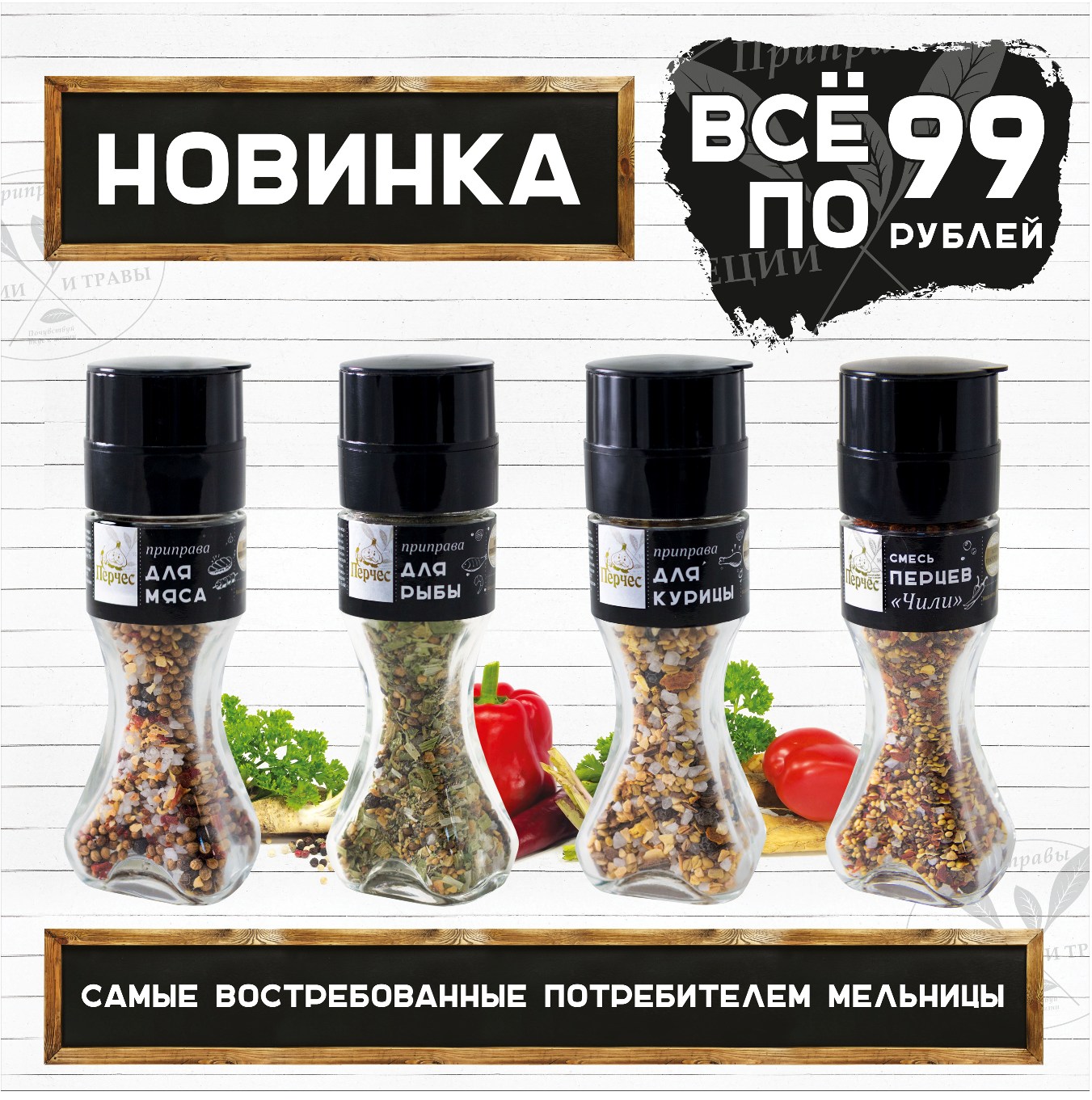 АССОРТИМЕНТ
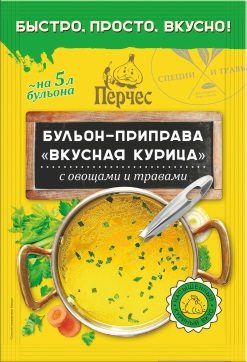 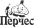 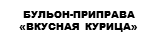 70 гр. популярный формат с низкой ценой полки для знакомства с продуктом

150 гр. увеличенный объем – больше возможности применения, более низкая цена за грамм

 3 кг.  фасовка для сегмента Horeca
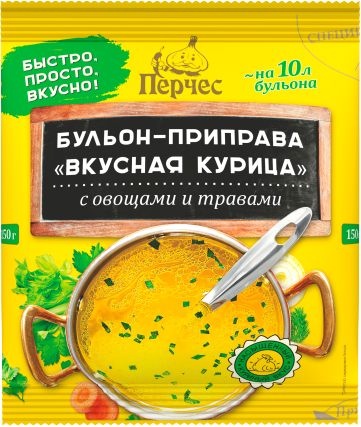 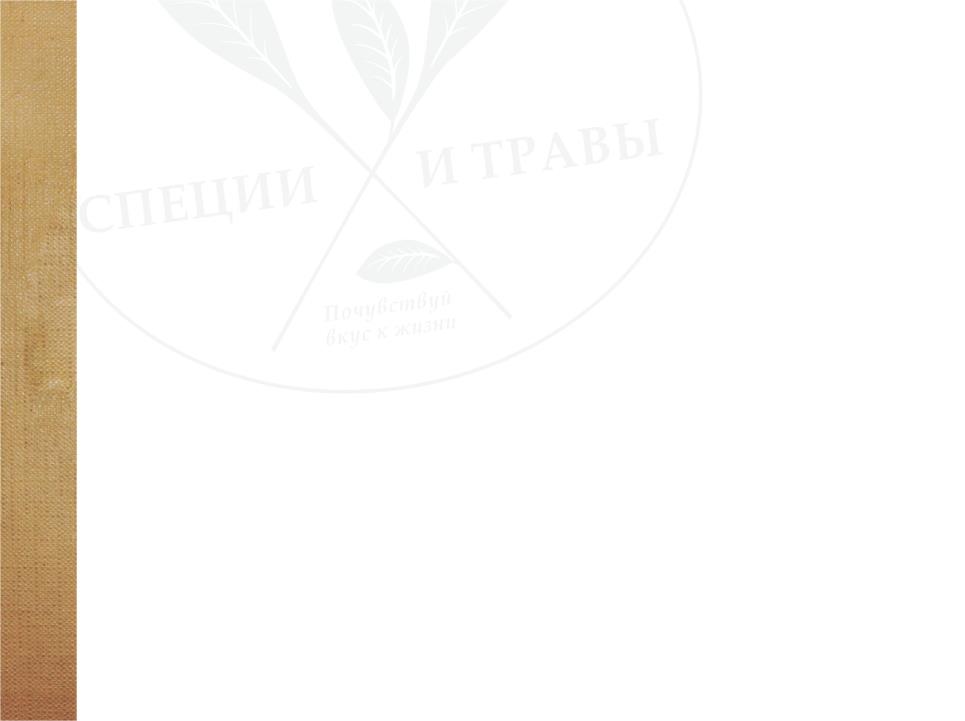 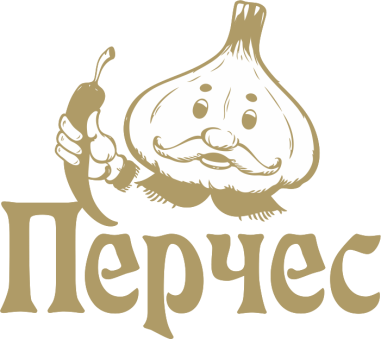 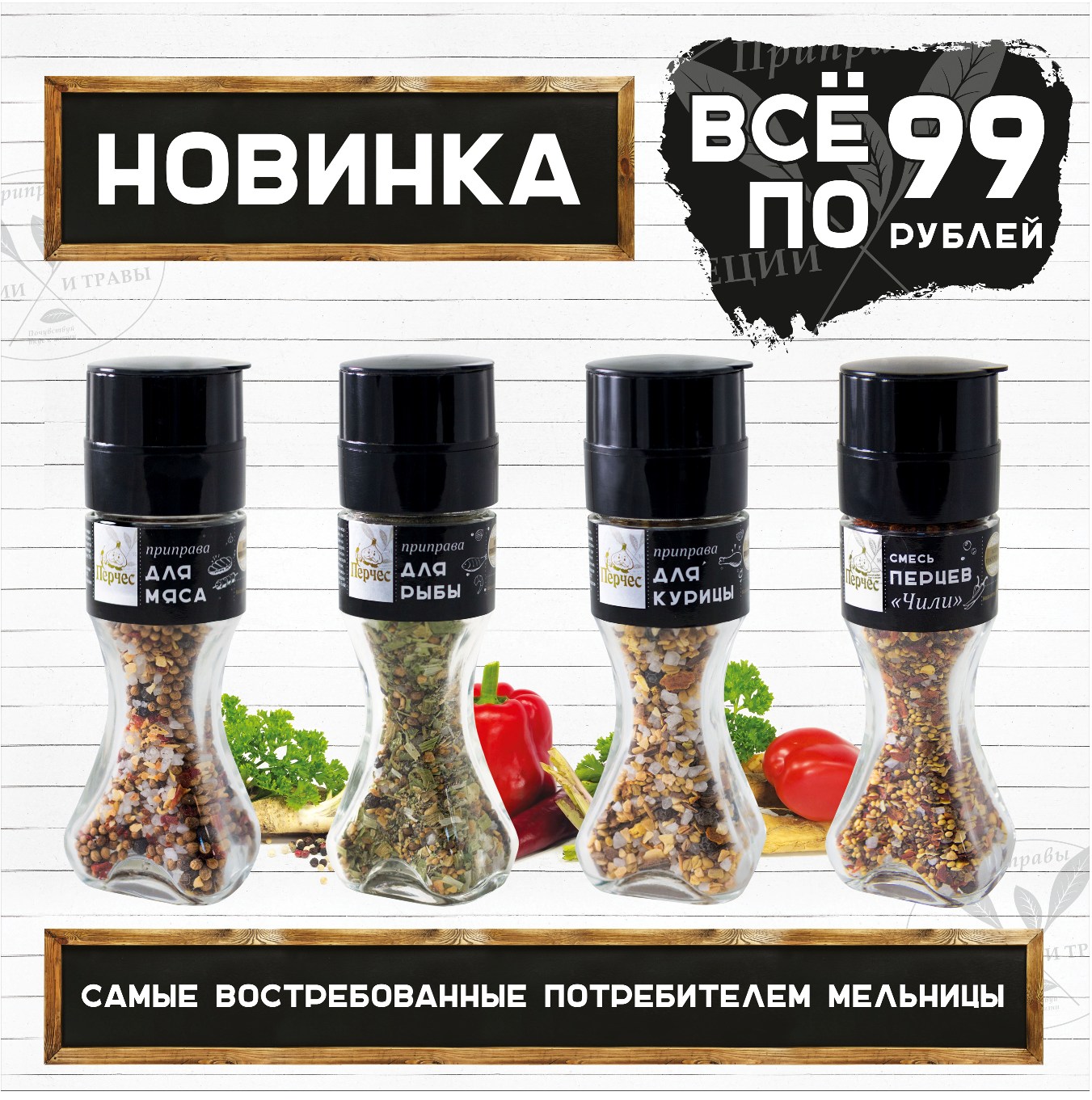 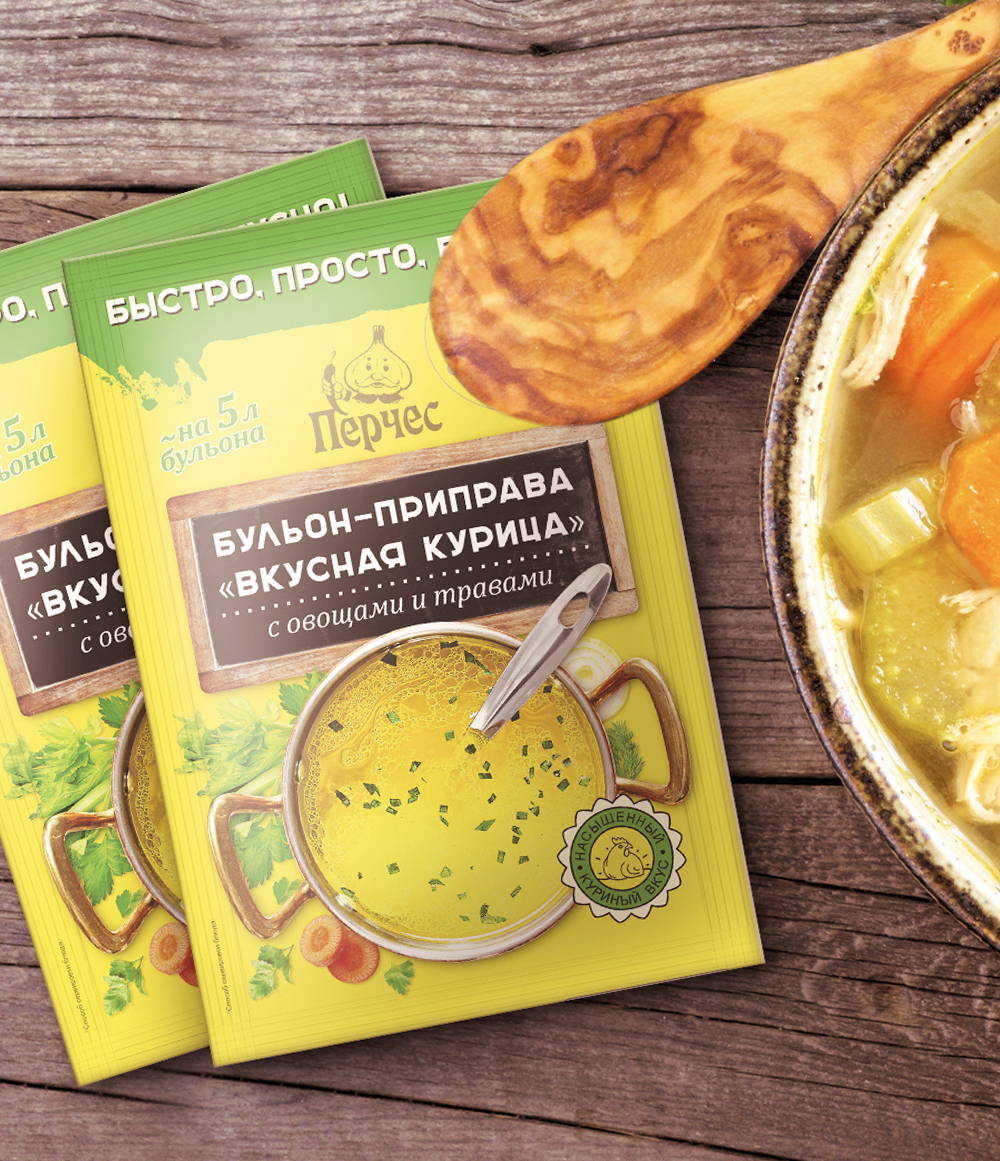 ПРЕИМУЩЕСТВО ПЕРЧЕС
Гармоничный состав 
Качественное сырье
Яркий дизайн, отражающий свежесть ингредиентов
Разнообразие фасовки
Универсальность применения
Высокий потенциал продаж популярной приправы
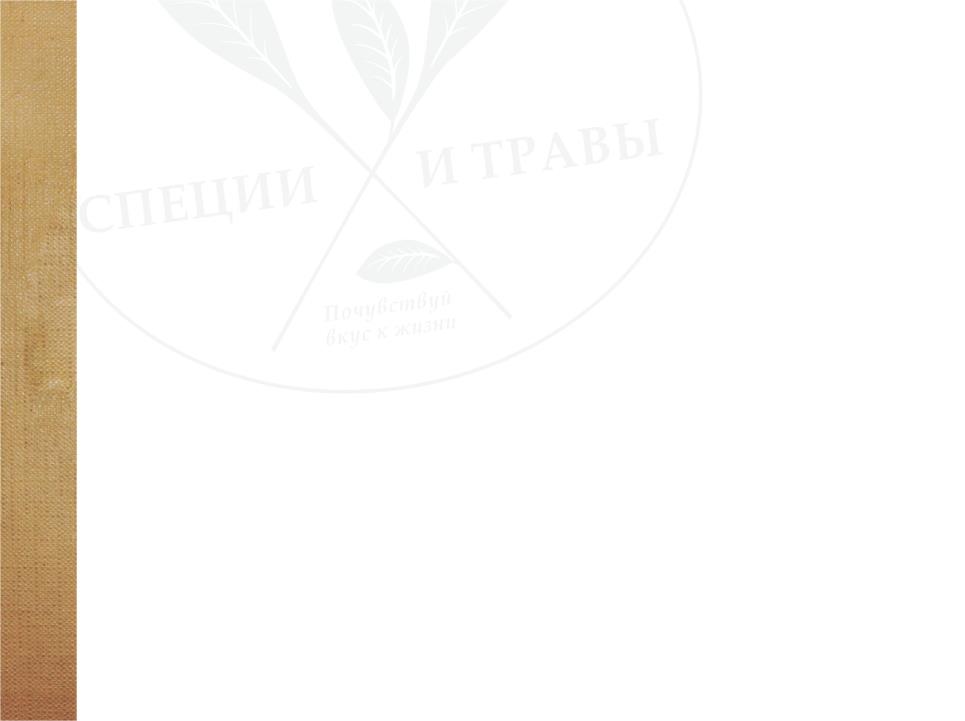 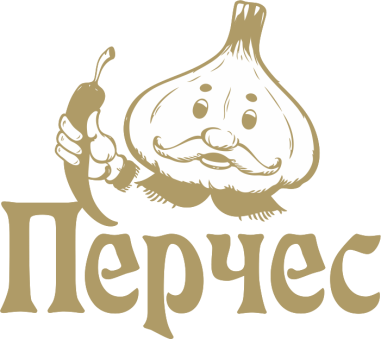 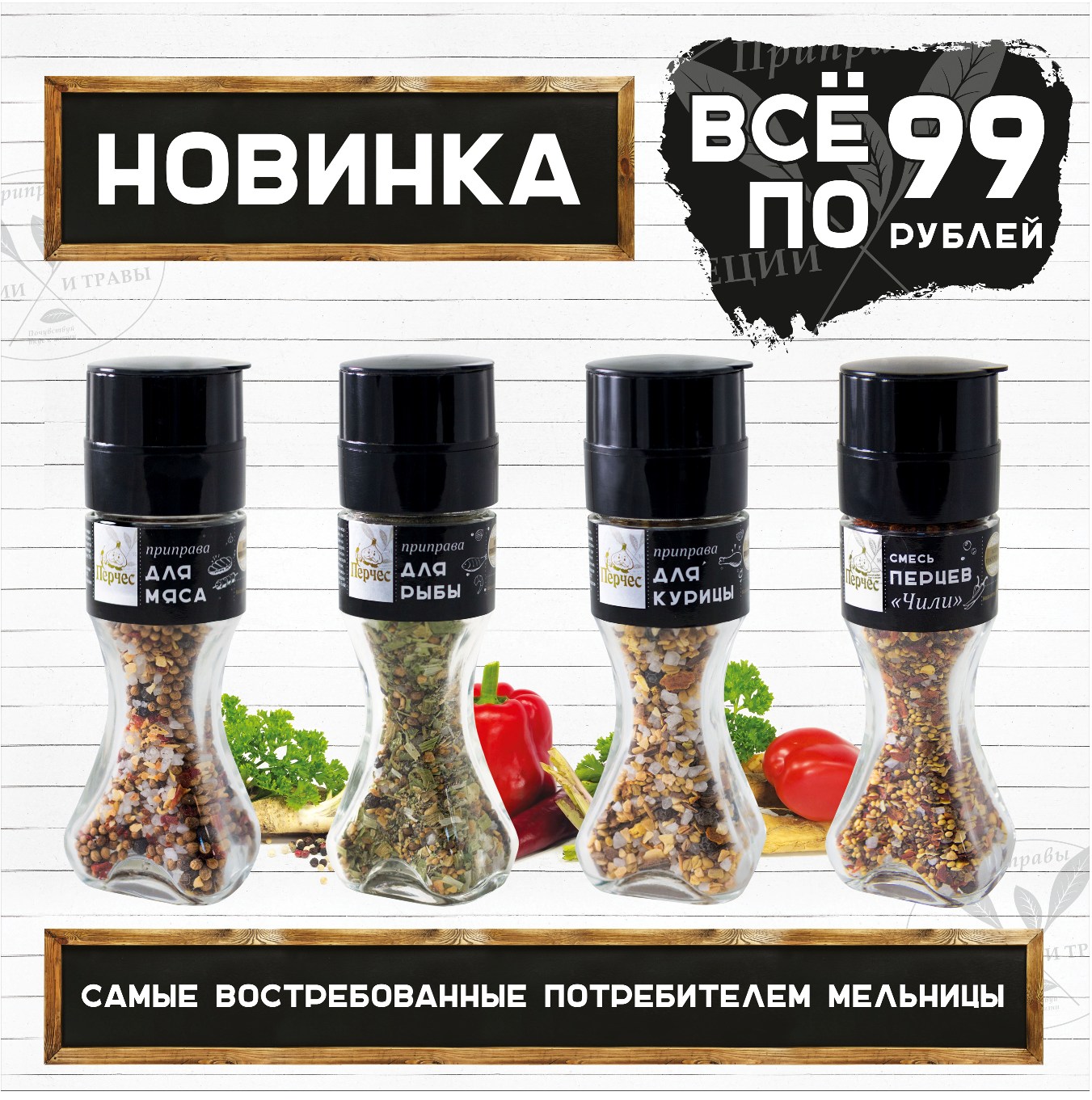 ЛОГИСТИЧЕСКИЕ ДАННЫЕ
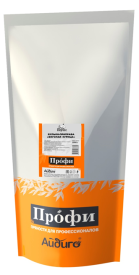 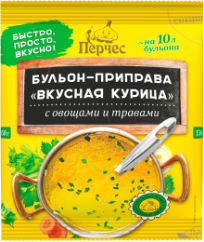 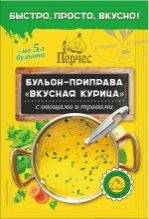 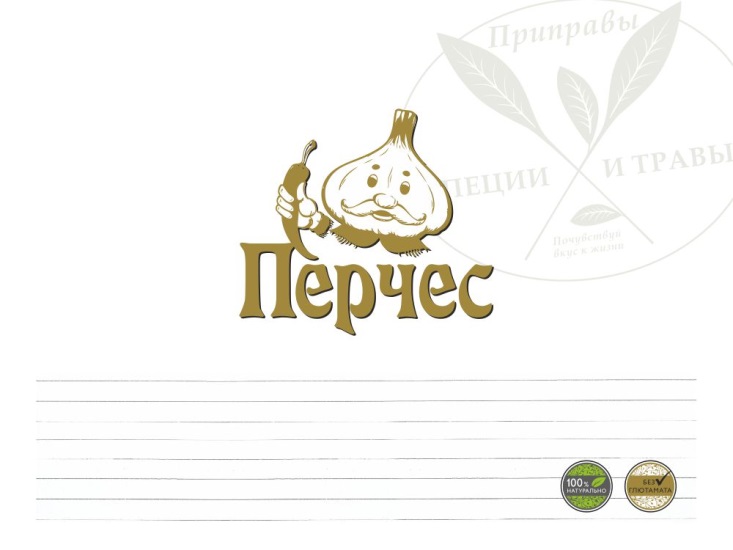 Свяжитесь с нами, чтобы узнать все о новинке и получить выгодные условия сотрудничества:адрес почтовый: 620049, г. Екатеринбург, а/я 125тел офиса: +7 (343) 288-76-76
http://perches.ru/
Ваш персональный менеджер: